User-focussed service development
A Generic Research Data Infrastructure - GeRDI
Jakob Tendel – DFN-Verein
Jakob Tendel – DFN at TNC18, Trondheim
Page 1
Intro to GeRDI
Research Communities
Community Managers
Community Interactions
User driven development
Jakob Tendel – DFN at TNC18, Trondheim
Page 2
Research Data Lifecycle
FAIR principles
Jakob Tendel – DFN at TNC18, Trondheim
Page 3
ResearchData
Findable
Accessible
Interoperable
Reusable
Create
Find
Re-Use
Process
Analyse
GiveAccess
Preserve
GeRDI Goals
Community Services
Central Services
Enable lifecycle

Central services

Community-specific federated services

Access to existing data processing services
Generic
UserAAI
Community-Specific
SpecificFrontend
SpecificFrontend
Bookmark
Data TransferManager
API
Extended Services
Storage
Storage
Storage
INDEX
Analysis
Analysis
Analysis
PublishingRepositories
PublishingRepository
PublishingRepository
Jakob Tendel – DFN at TNC18, Trondheim
Page 4
The GeRDI Project
A few committed research communities
Proving approaches
Developing a base of generic services
Focus on Harvesting and Search
More research communities
More Community-specifics
More depth to services
Jakob Tendel – DFN at TNC18, Trondheim
Page 5
Research Communities
Volunteer research groups
Wide variety of research domains
Diverse set of data-intensity and experience
Marine Sciences
Socio-Economics
Environmental Sciences
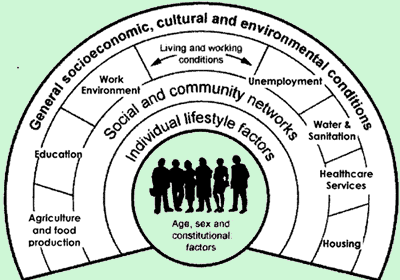 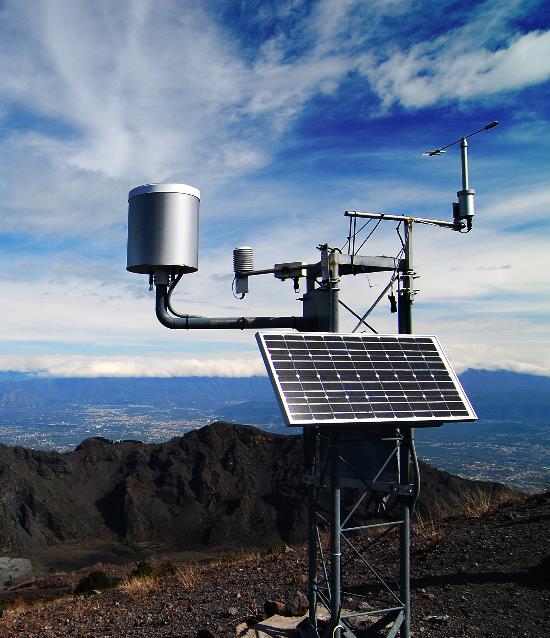 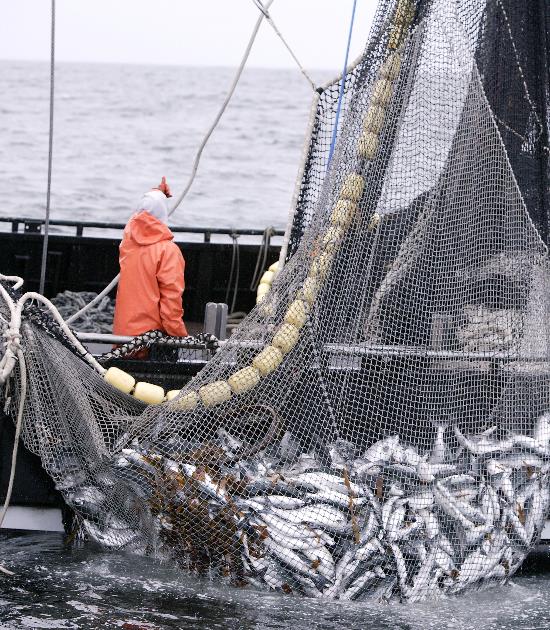 Jakob Tendel – DFN at TNC18, Trondheim
Page 6
Life Sciences
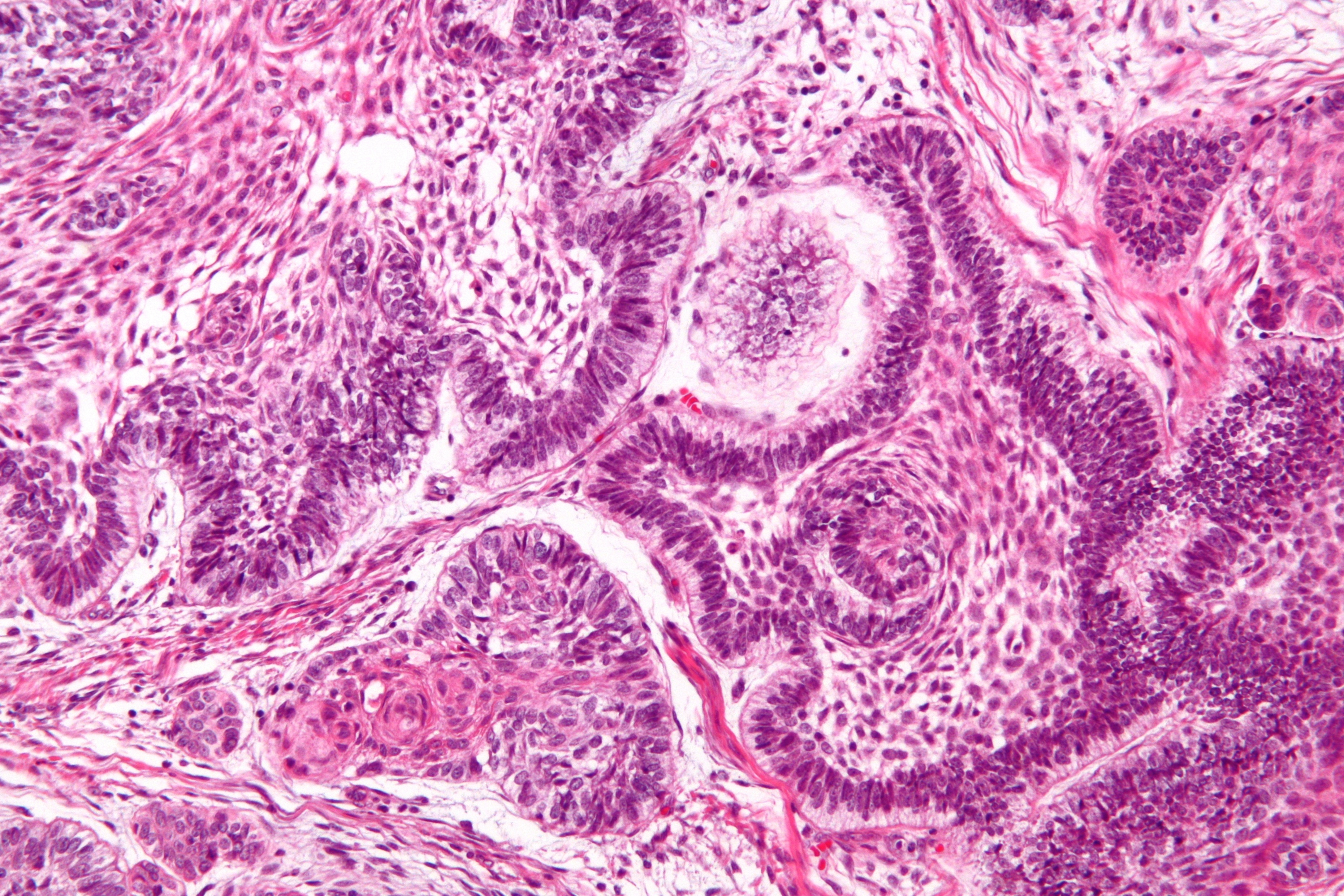 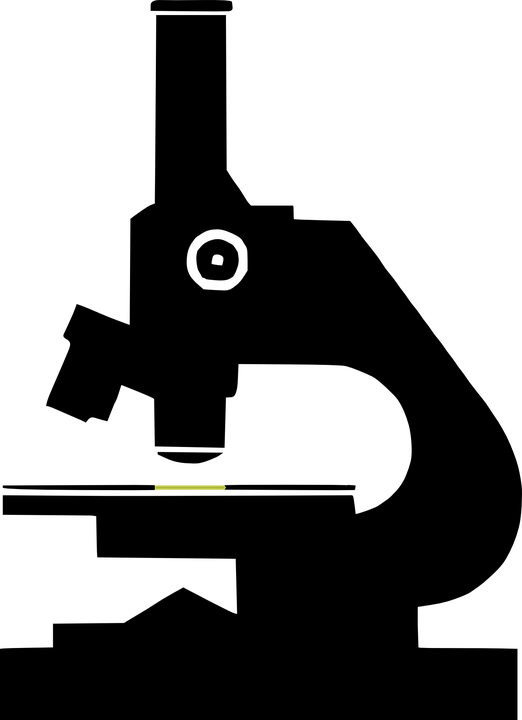 Community Managers
Marine Sciences
Socio-Economics
Environmental Sciences
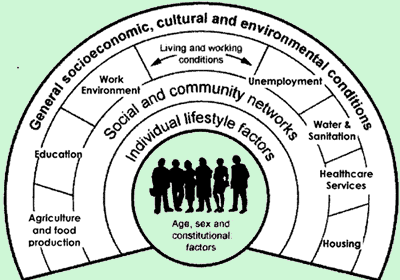 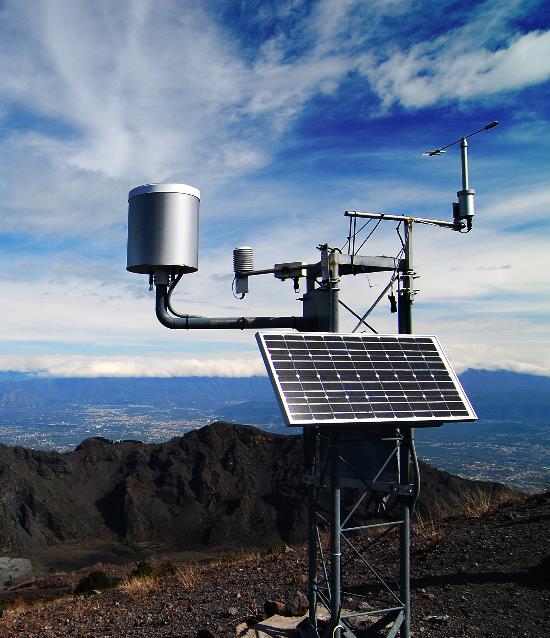 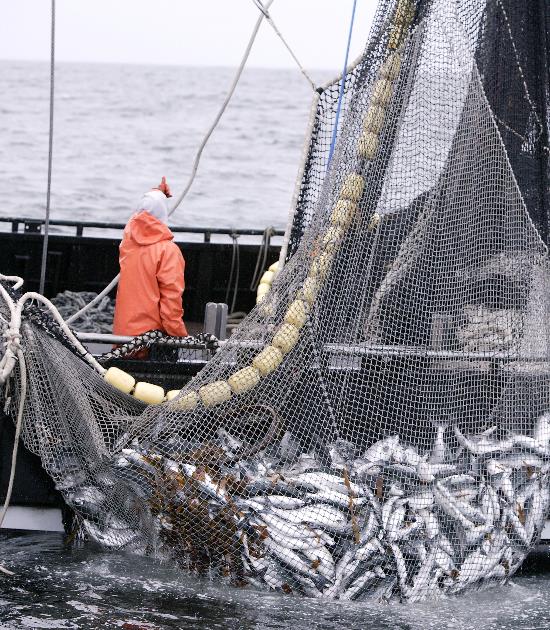 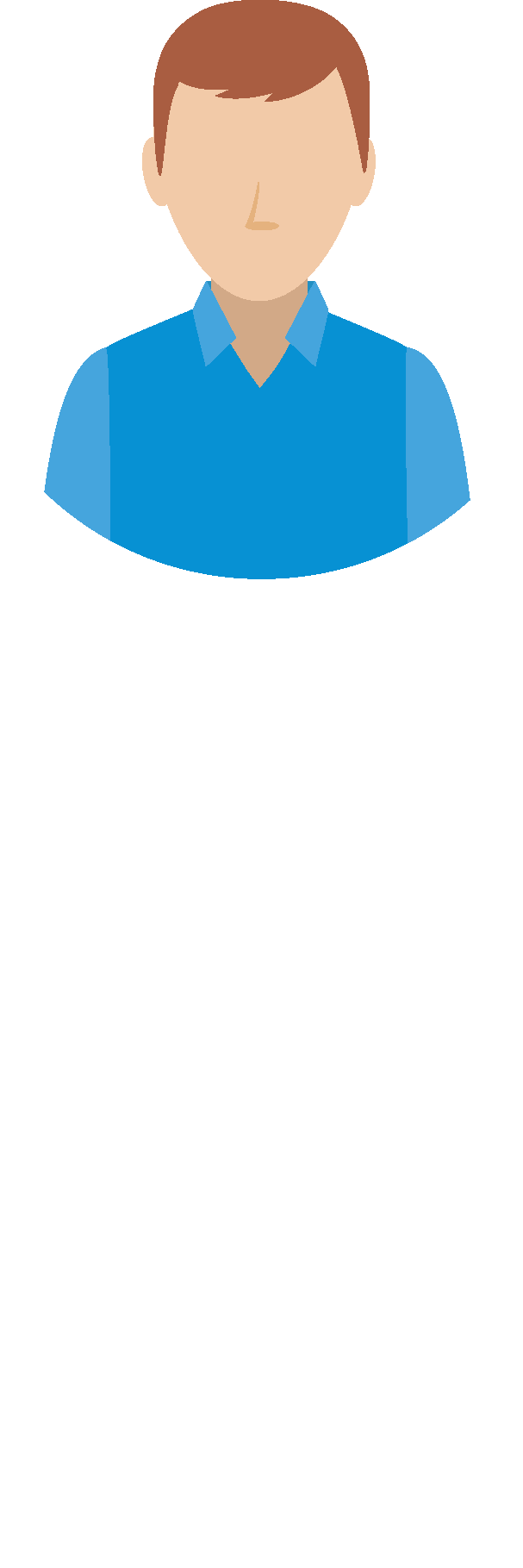 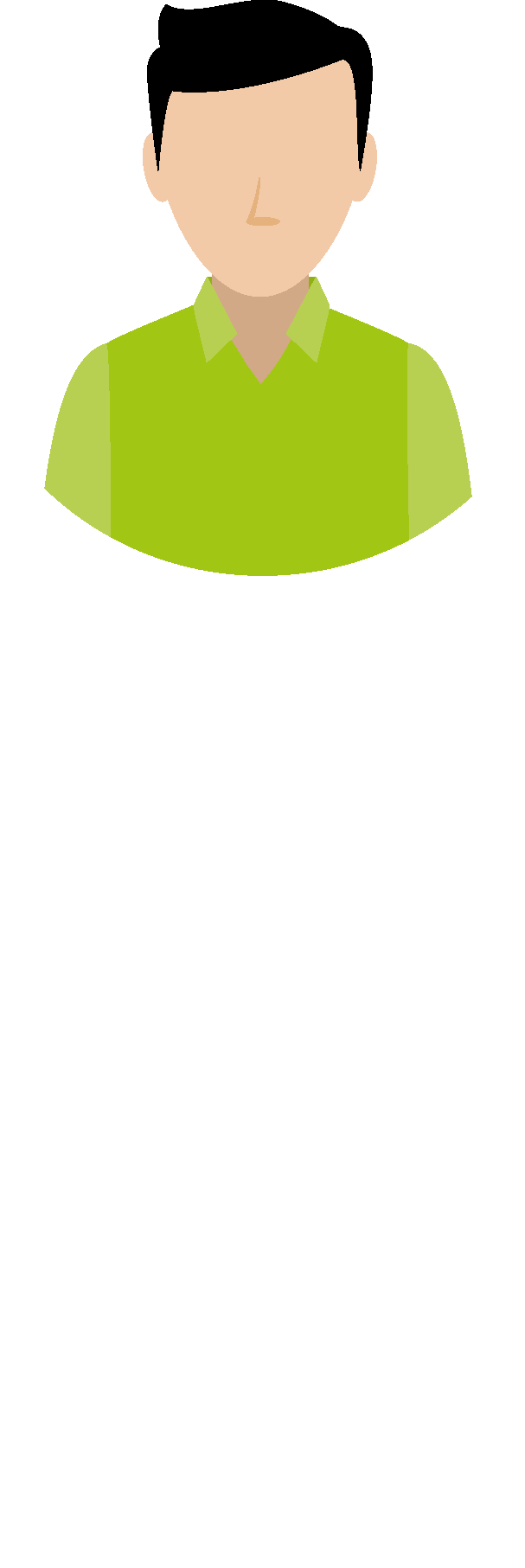 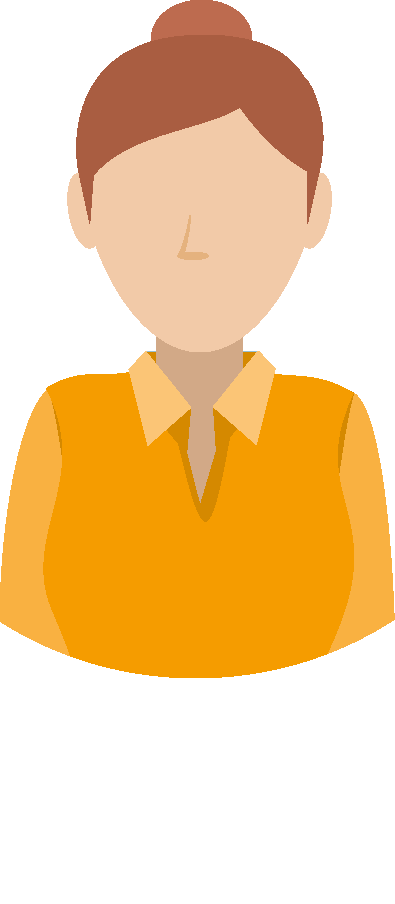 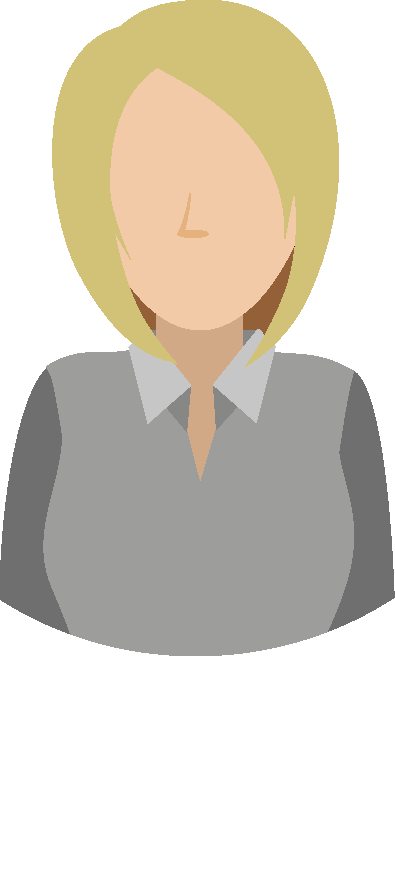 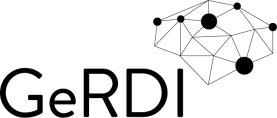 Jakob Tendel – DFN at TNC18, Trondheim
Page 7
Life Sciences
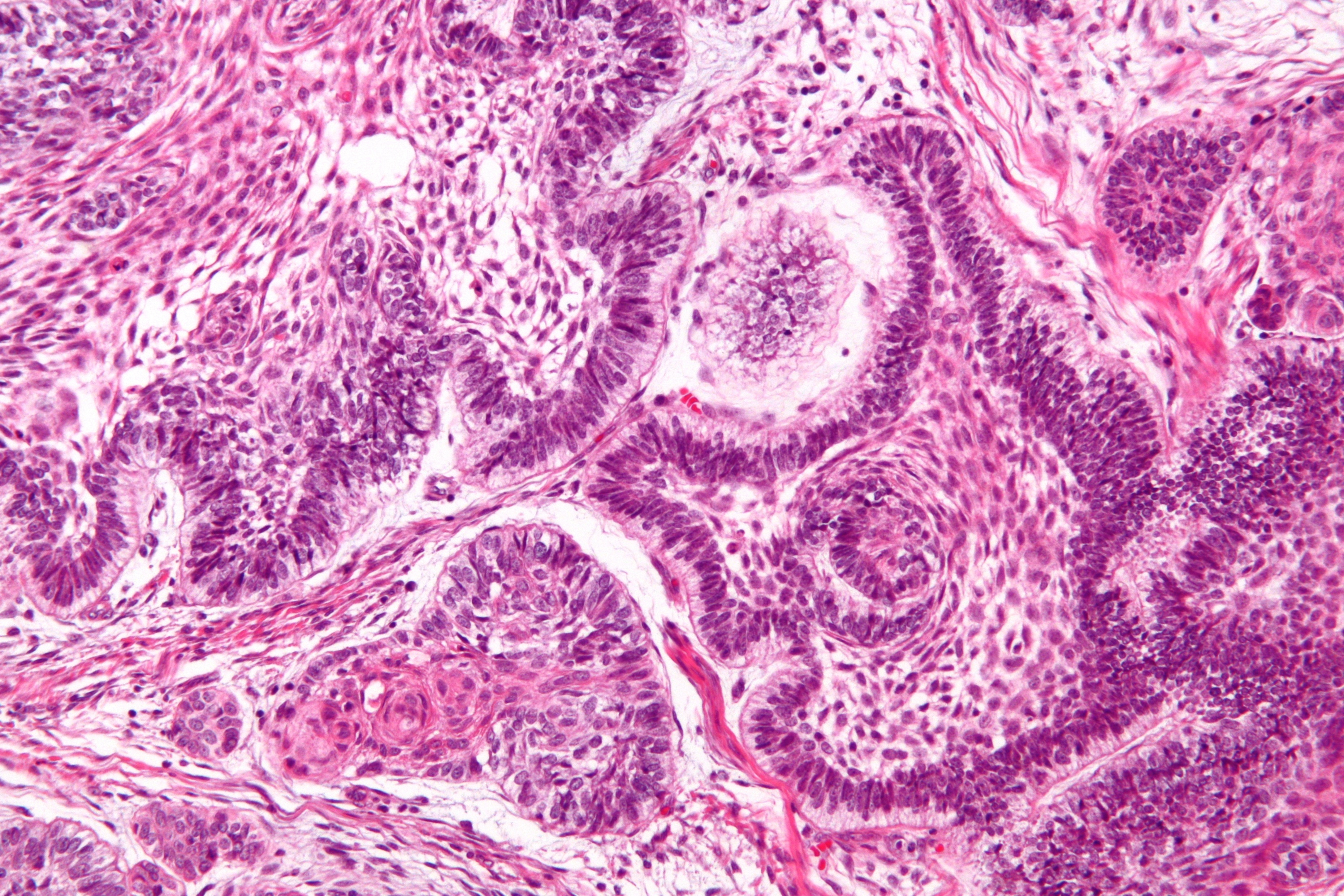 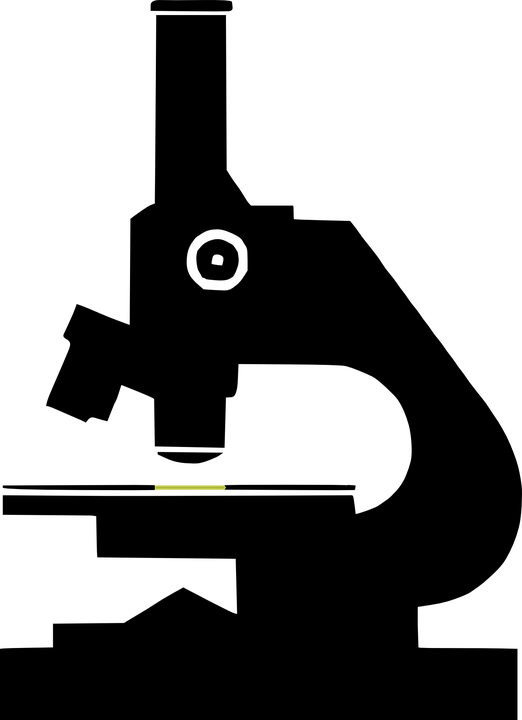 Requirements Gathering
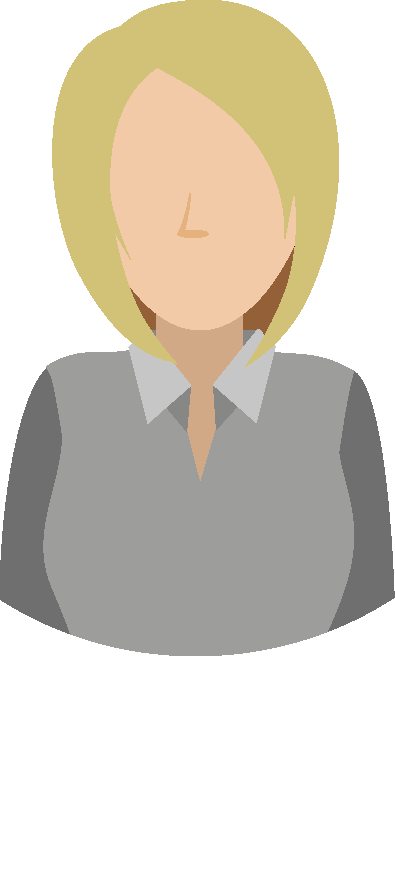 Marine Sciences
Socio-Economics
Environmental Sciences
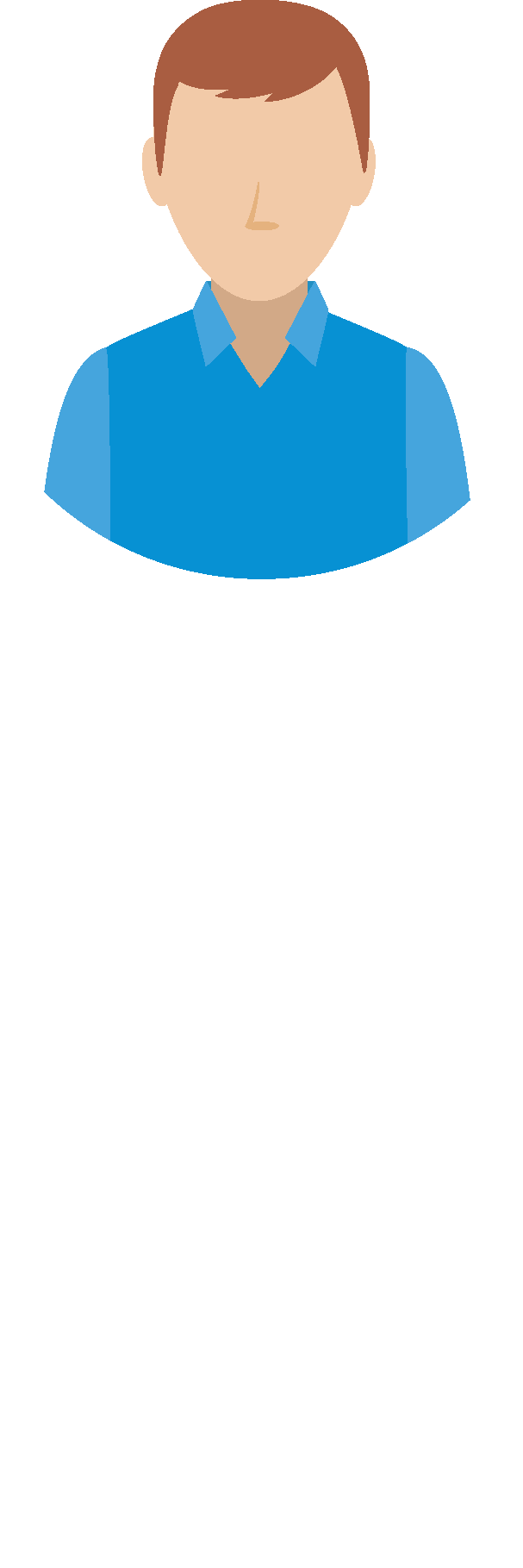 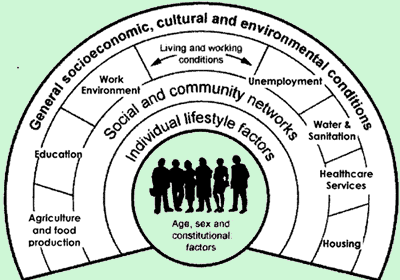 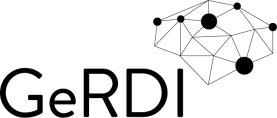 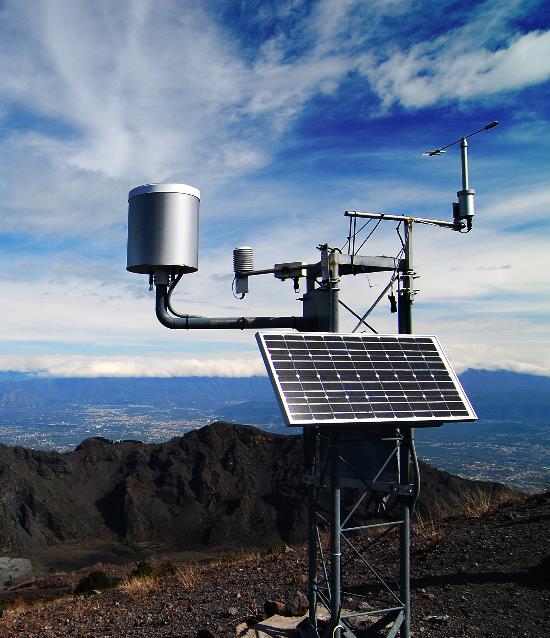 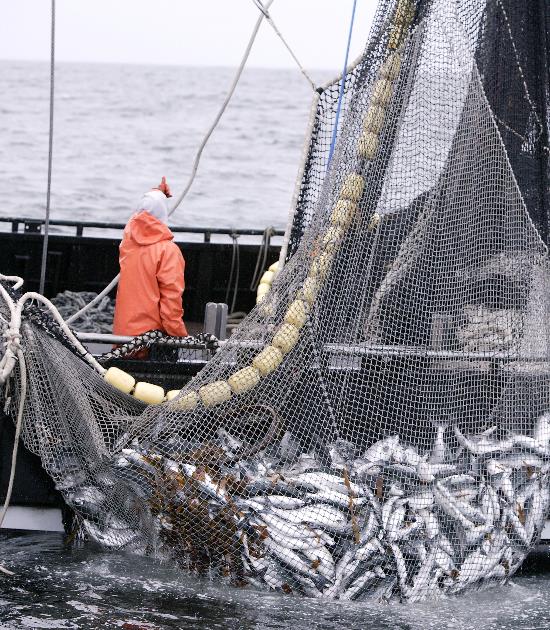 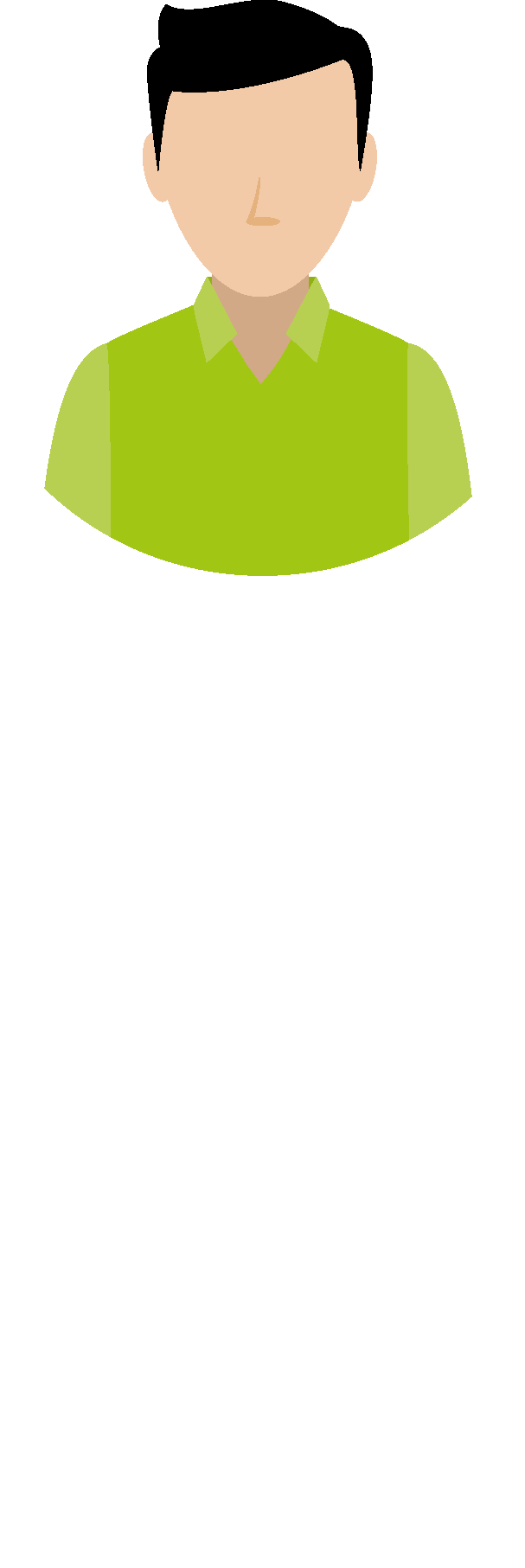 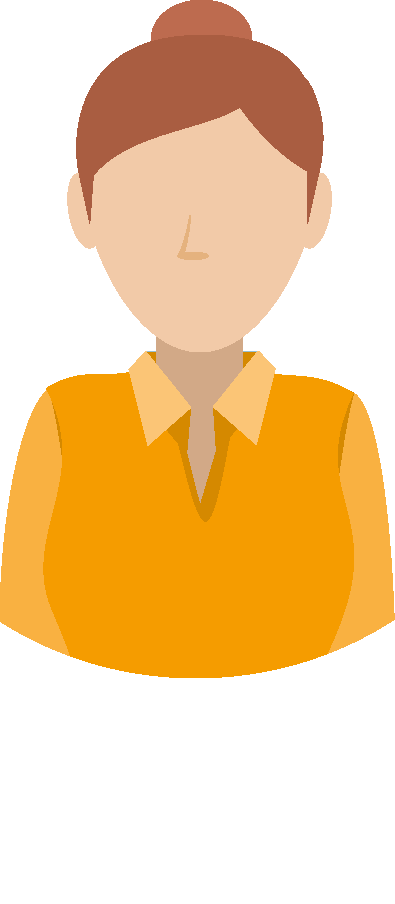 Jakob Tendel – DFN at TNC18, Trondheim
Page 8
Life Sciences
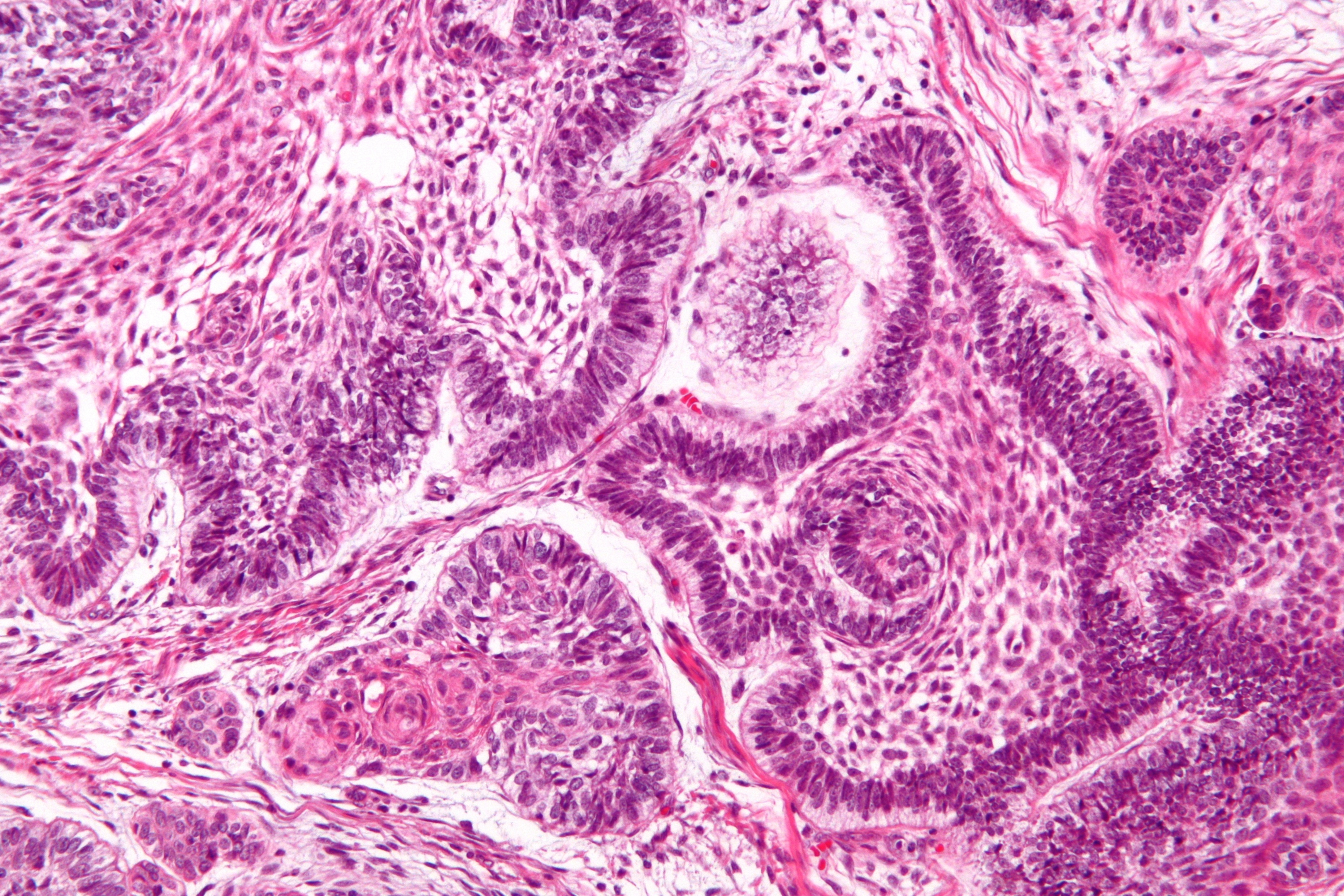 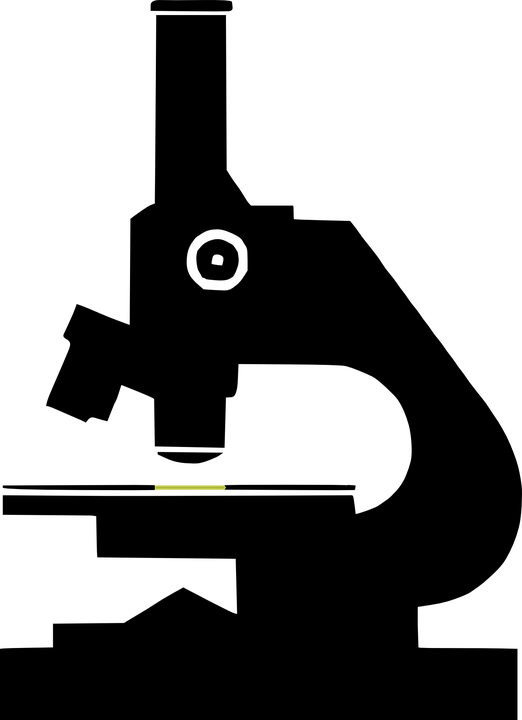 Continuous Development
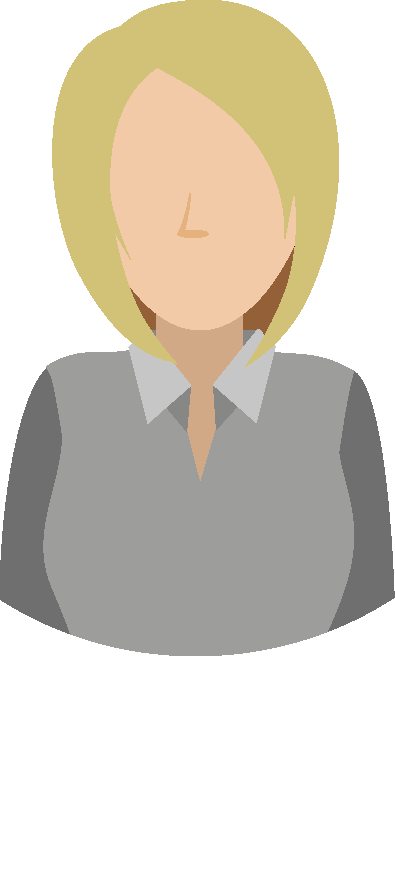 Marine Sciences
Socio-Economics
Environmental Sciences
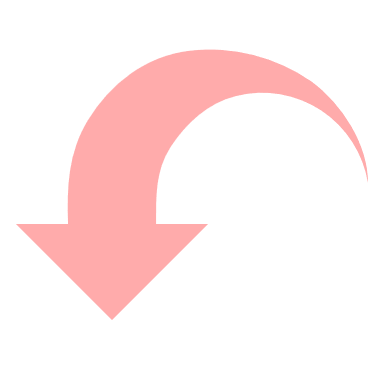 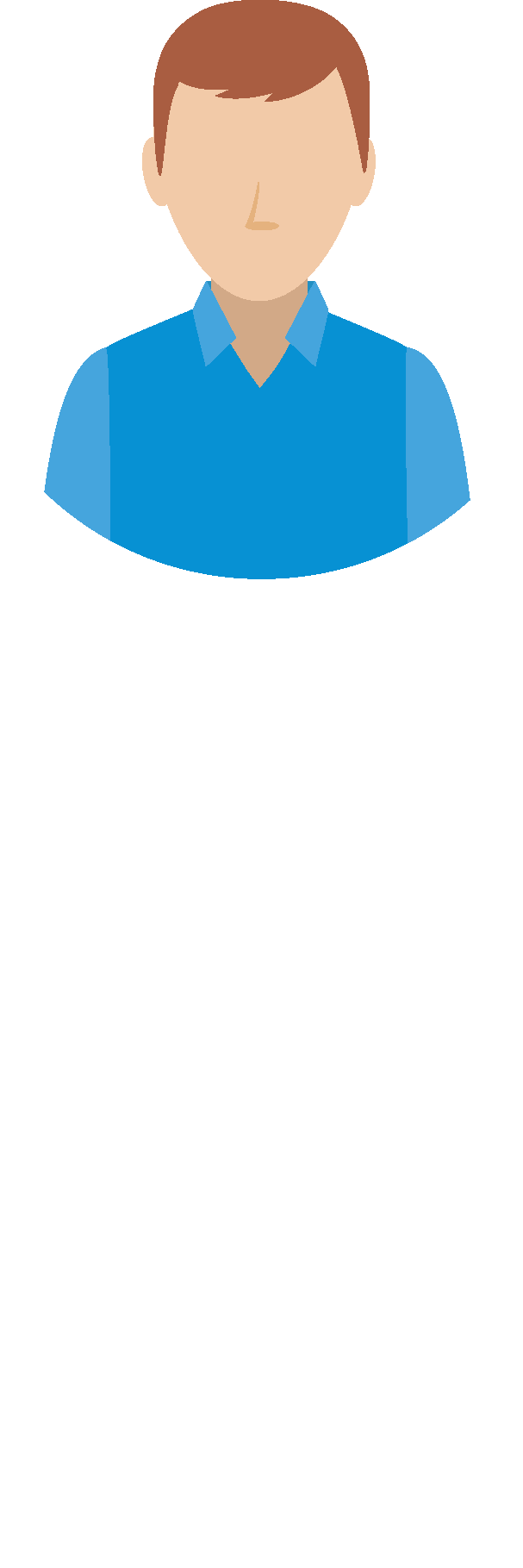 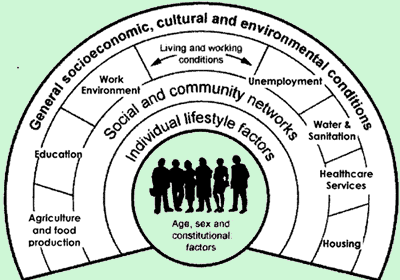 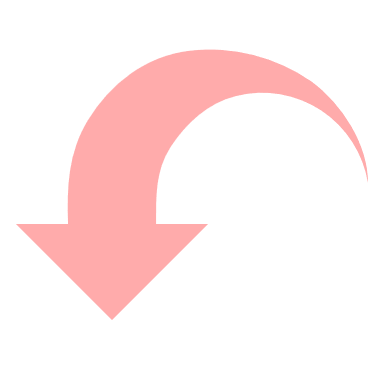 Quarterlyupdates
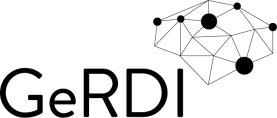 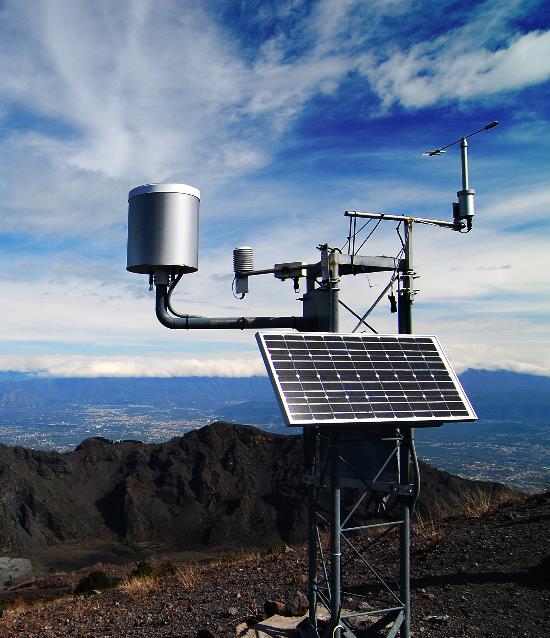 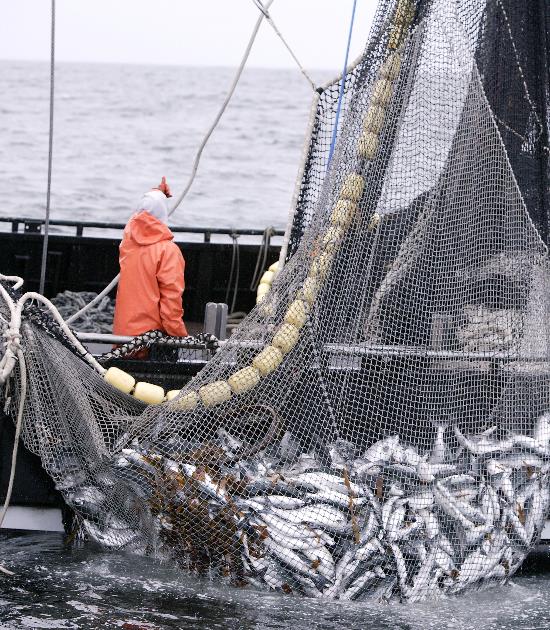 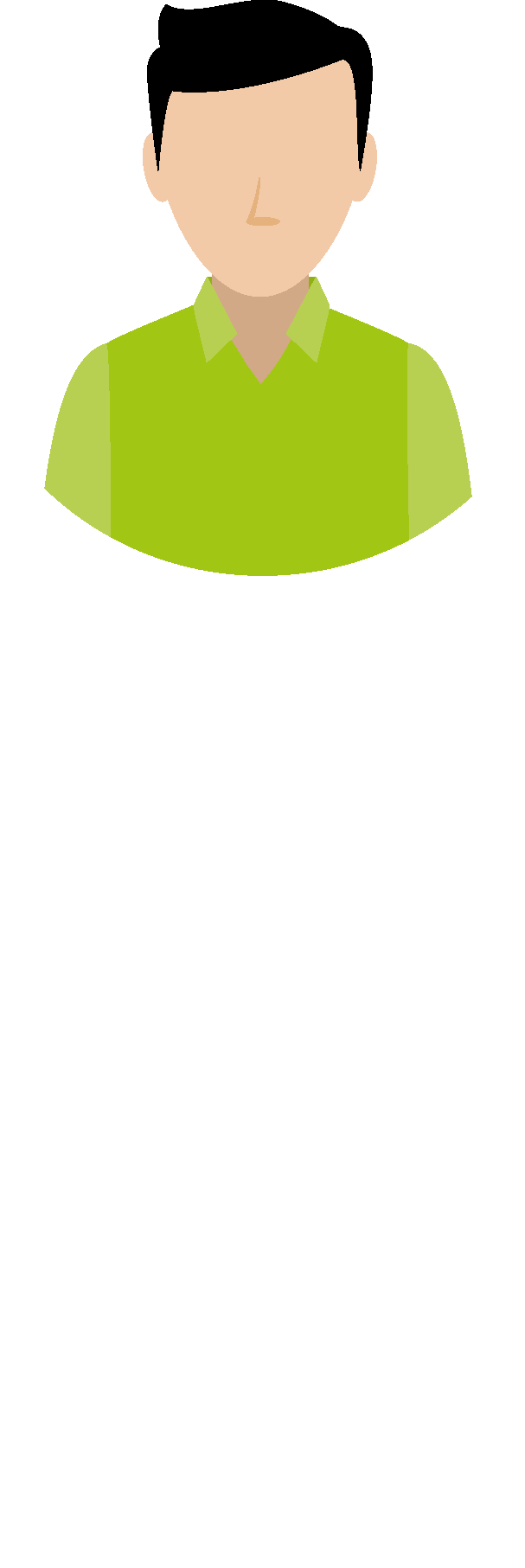 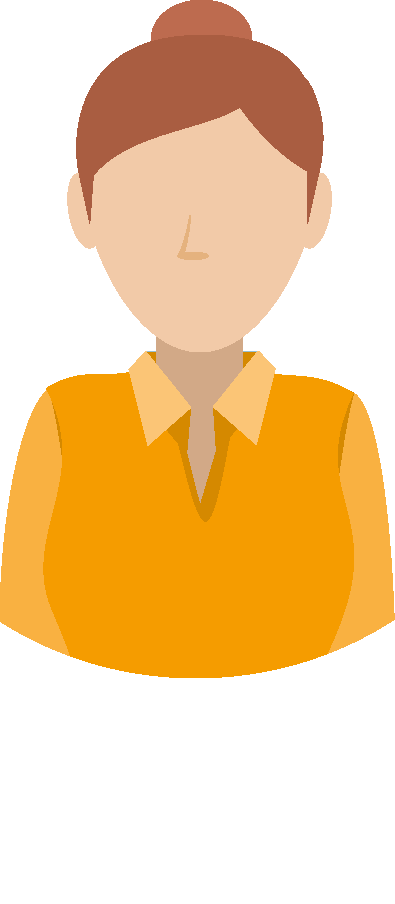 Jakob Tendel – DFN at TNC18, Trondheim
Page 9
Life Sciences
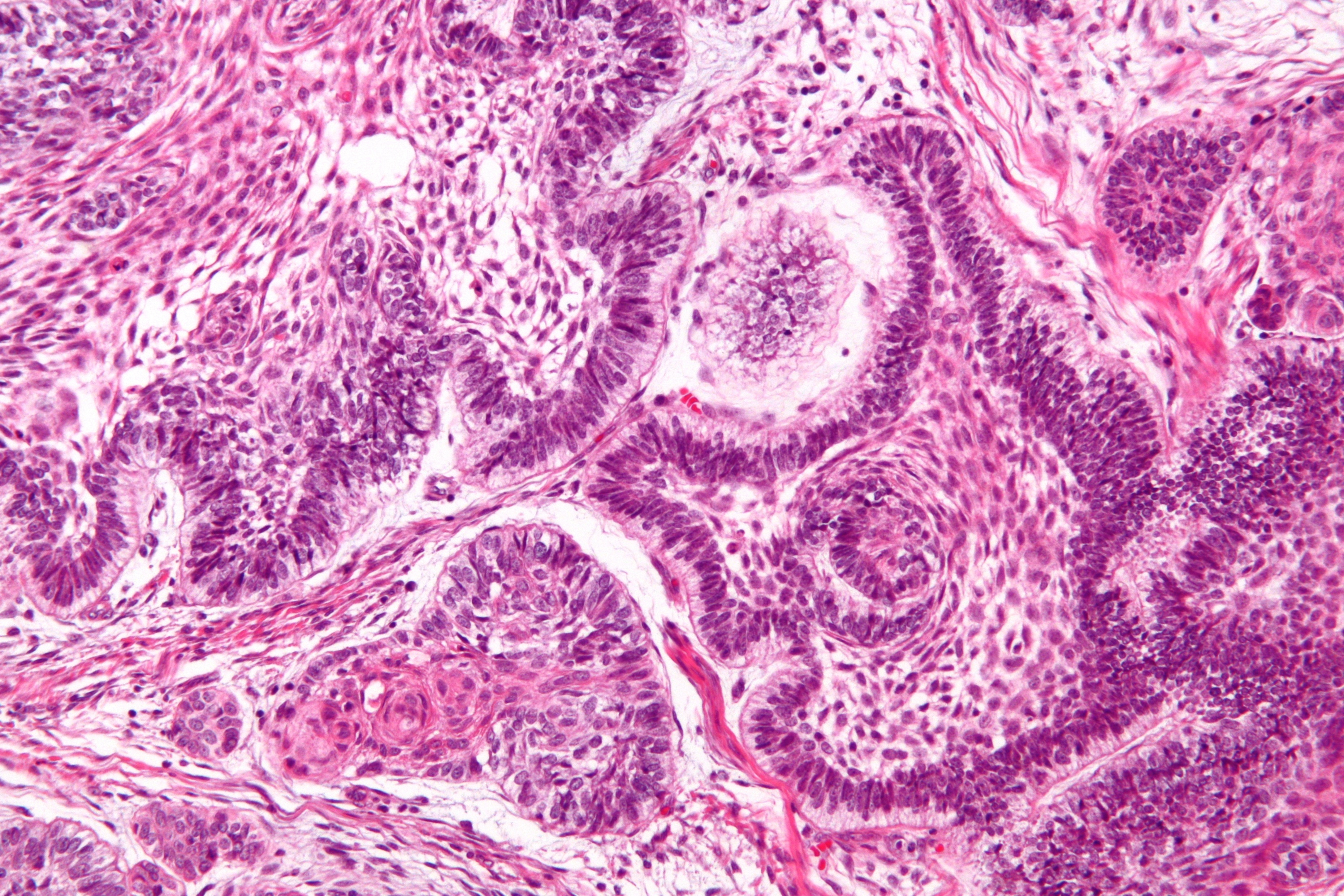 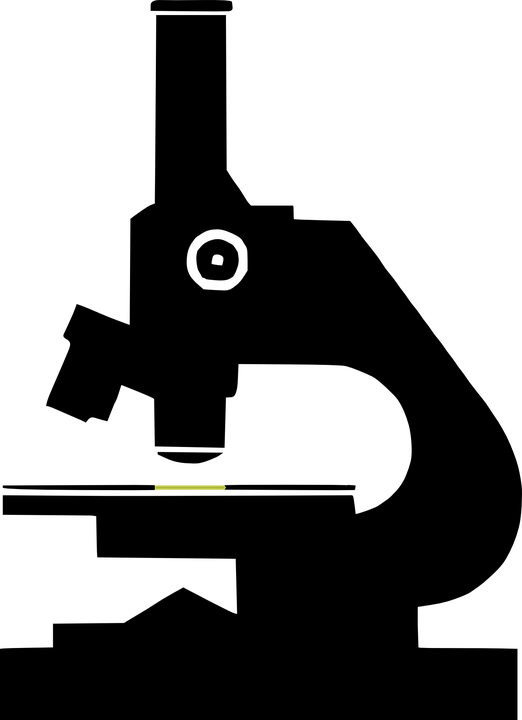 Relationship management
Building the greater GeRDI community

Engage stakeholders beyond Research Communities

Open Communication channels
Dialogue
Attention
Visibility
Reputation
Collaboration
Trust
Page 10
Community building
“Sharing and spreading knowledge
 over many heads to preserve collective knowledge”
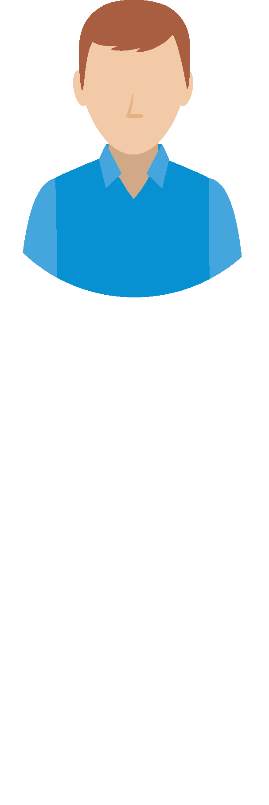 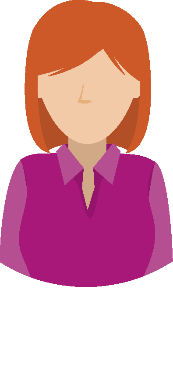 Research communities
+
stakeholders
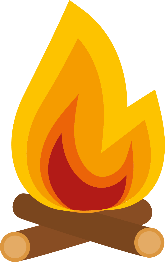 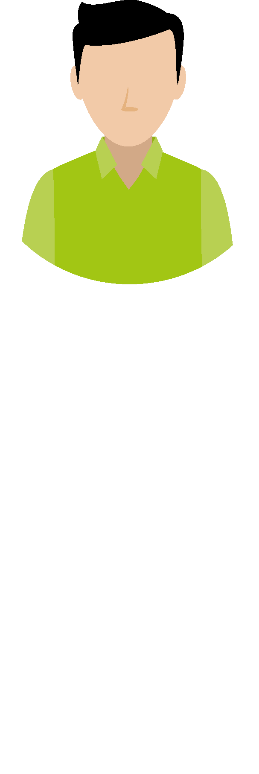 11
Communication Channels
„Interconnecting our community 
+ 
continous communication about project progress“

Community Workshop
Website
Newsletter
Social media: Blog; forum, social networks
Page 12
Support/training forum
Different Support by:
Data providers (e.g. SOEP)
GeRDI team
User-user
„Knowledge in one place“
FORUM:
User postings: questions/answers
Bug reports
Blog articles
Event News
13
Summary
Early engagement with volunteer testing communities
Community Managers on the development team
Initial feature-set based on real-world requirements
Iterative and interactive development cycles
Focus on community and engaged communication
Jakob Tendel – DFN at TNC18, Trondheim
Page 14
Questions?
?

?

?
Jakob Tendel – DFN at TNC18, Trondheim
Page 15